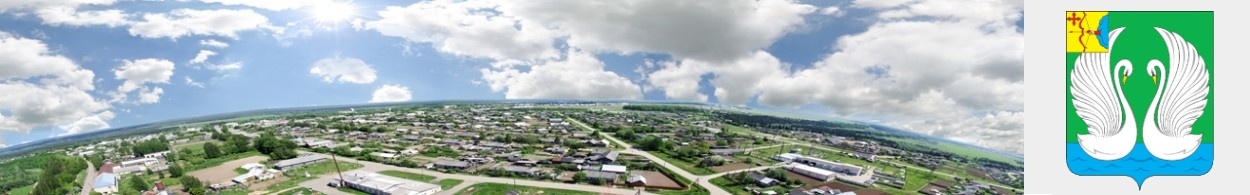 БЮДЖЕТ    ДЛЯ ГРАЖДАН

Отчет об исполнении бюджета муниципального образования Лебяжский муниципальный района 
за 2016год
1
Содержание
2
Показатели социально-экономического развития   Лебяжского района
3
Основы бюджетного процесса
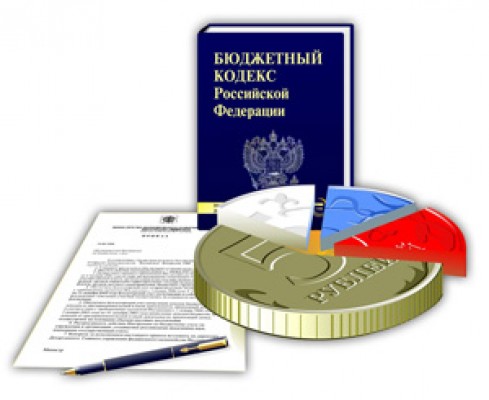 4
Участники бюджетного процесса
5
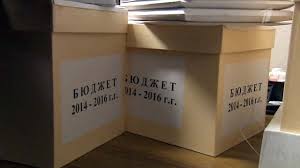 ОСНОВНЫЕ      ХАРАКТЕРИСТИКИ  ИСПОЛНЕНИЯ БЮДЖЕТА, млн.руб.
6
ДОХОДЫ
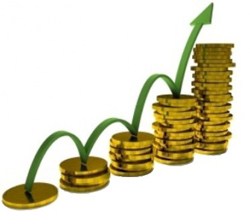 7
Изменения   прогнозируемого   объема доходов бюджета муниципального района  в 2016 году, млн.руб.
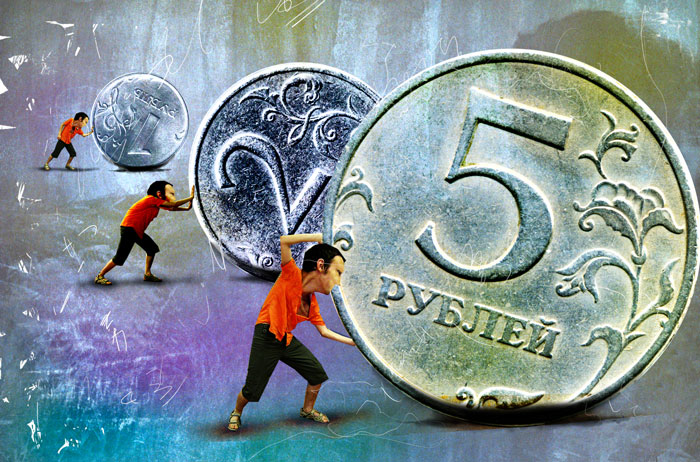 8
Объем и структура налоговых и неналоговых доходов, безвозмездных поступлений бюджета муниципального района, млн.руб.
9
Объем и структура налоговых  доходов  в 2016 году, млн.руб.
Налог на доходы физических лиц – 40,6%
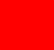 Единый налог на вмененный доход – 13,7%
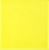 Налоги, взимаемые с связи с применением
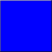 упрощенной системы налогообложения – 15,2%
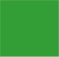 Доходы от уплаты акцизов на топливо – 22,4%
Налог на имущество организаций – 5,0%
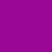 Государственная пошлина – 2,2%
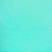 Единый сельскохозяйственный налог – 0,9%
10
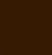 . Объем и структура неналоговых доходов в 2016 году,  тыс.руб
11
Безвозмездные поступления из бюджетов других уровней бюджетной системы в 2016 году, - 178,2млн.руб.
12
Результаты работы межведомственной комиссии, тыс.руб.
Проведено 12 заседаний межведомственной комиссии по обеспечению доходов в бюджет муниципального района, полноты и своевременности выплаты и легализации заработной платы. Приглашено 43 должника (17 юридических лица, 12 ИП, 14 физических лица). Не явился  на заседания 18 плательщик  или 41,9 %. Сумма задолженности по налоговым доходам и неналоговым платежам  по приглашенным на комиссию составила 580,2 тыс. рублей (налоговые платежи – 565,5тыс. руб., неналоговые платежи – 14,7 тыс. руб.).
	В целях добровольного погашения задолженности  должникам было направлено 38 писем- предупреждений, после получения которых, недоимка в сумме 125,4 тыс. рублей погашена.
13
14
Расходы бюджета  по разделам бюджетной классификации
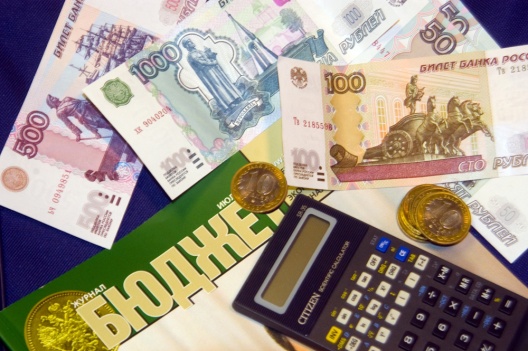 15
Структура расходов бюджета Лебяжского района 
по отраслям в 2016 году, %.
16
Изменения   плановых расходов бюджета муниципального района, млн.руб.
17
Расходы на образование, млн. руб.
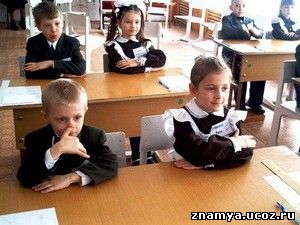 Молодежная политика и оздоровление детей
Другие вопросы в области образования
Дошкольное образование
Общее образование
За счет средств бюджета содержится 12 муниципальных
 казенных учреждений образования.
Расходы бюджета на образование на каждого жителя района в 2016 году составили 9359 рублей
18
Расходы на образование, тыс. руб.
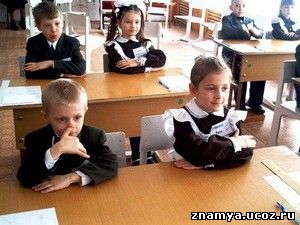 19
Структура системы образования в 2016 году
12 муниципальных учреждений с численностью  273 единицы
20
Общее образование
Показатели нагрузки на одного работника
21
Дополнительное образование: ДШИ, ДЮСШ, Дом творчества
Показатели нагрузки на одного работника
22
РАСХОДЫ  НА  СОЦИАЛЬНУЮ ПОЛИТИКУ, тыс.руб.
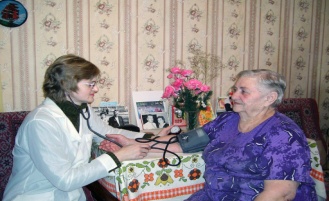 23
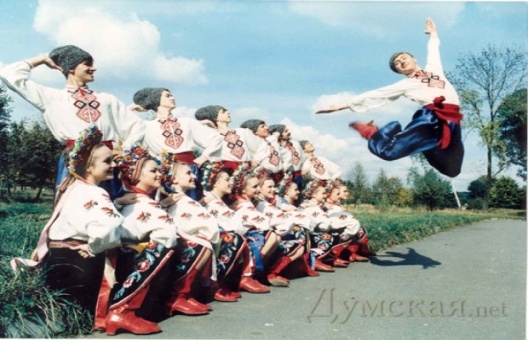 Расходы на   культуру,  тыс.руб.
За счет средств
 бюджета содержится
 4 муниципальных
 казенных учреждений образования.
24
Структура системы культуры и перечень предоставляемых  ими услуг  в 2016 году
3 муниципальных учреждения с численностью 42 единицы
25
Национальная экономика,69,0 млн.руб.
26
Структура расходов на реализацию муниципальных программ, млн.руб.
27
Распределение расходов по муниципальным программам Реализовано 13 муниципальных программ на общую сумму 204747,5тыс.руб
28
Муниципальные программы социальной направленности
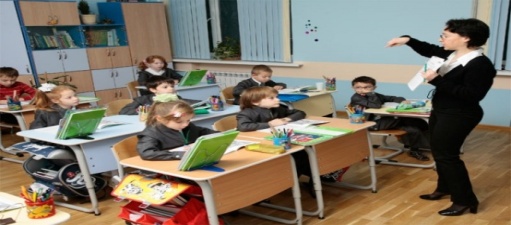 29
Сведения о достижении целевых показателей эффективности реализации муниципальной программы 
«Развитие образования Лебяжского района на 2014-2019 годы»
30
Сведения о достижении целевых показателей эффективности реализации муниципальной программы
 «Развитие образования Лебяжского района на 2014-2019 годы»
31
Муниципальные программы социальной направленности
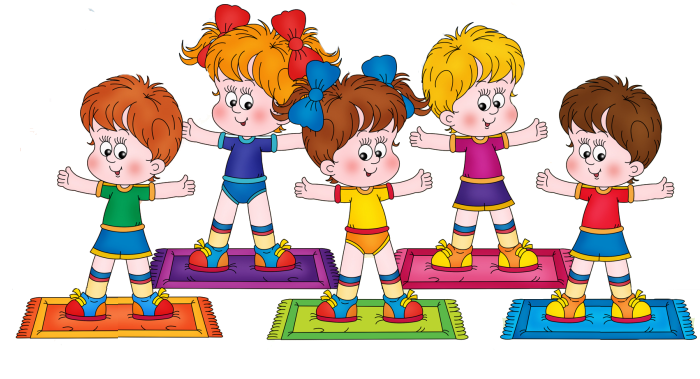 32
Муниципальные программы социальной направленности
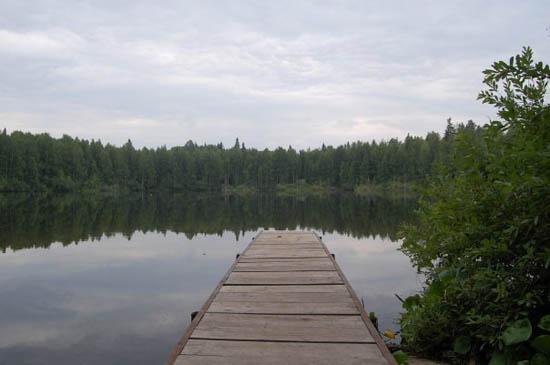 33
Муниципальные программы социальной направленности
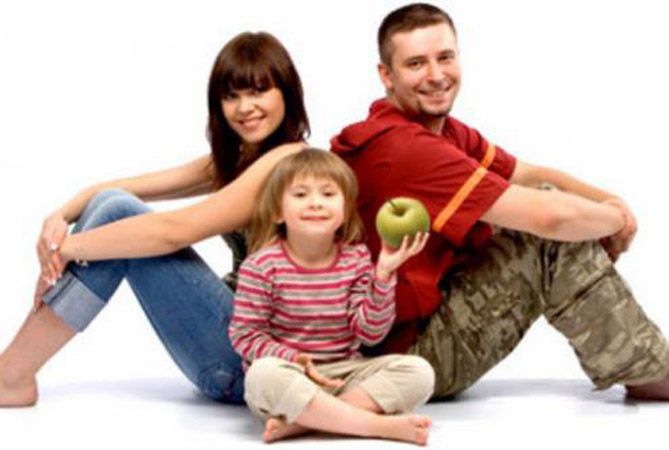 34
Сведения о достижении целевых показателей эффективности реализации муниципальной программы "Повышение эффективности реализации молодёжной политики и оздоровления детей и молодёжи в Лебяжском районе на 2014 - 2019 годы"
35
Муниципальная программа направленная на обеспечение безопасных условий жизнедеятельности
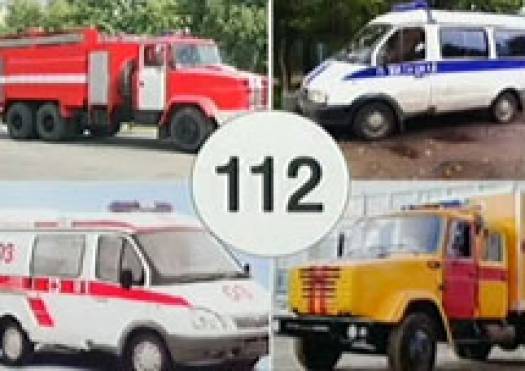 36
Сведения о достижении целевых показателей эффективности реализации муниципальной программы «Обеспечение безопасности  жизнедеятельности населения в Лебяжском районе на 2014-2019 годы »
37
Муниципальные программы поддержки отраслей экономики
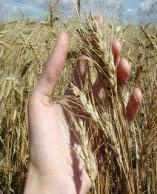 38
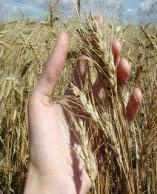 39
Сведения о достижении целевых показателей эффективности реализации муниципальной программы «Развитие агропромышленного комплекса Лебяжского района на 2014-2020 годы»
40
Муниципальные программы  поддержки отраслей экономики
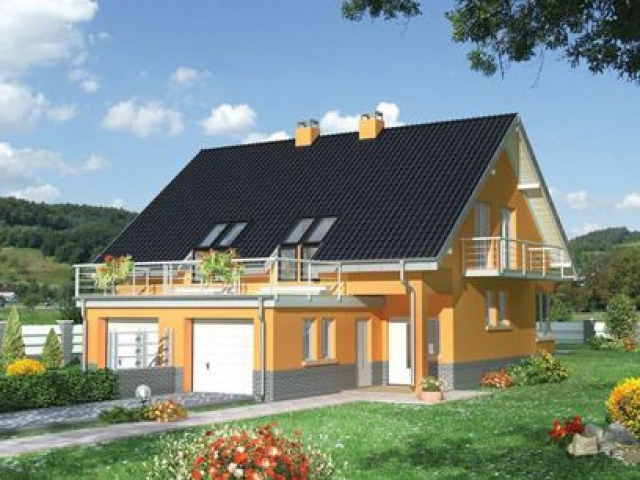 41
Сведения
о достижении целевых показателей эффективности реализации муниципальной программы  «Развитие коммунальной и жилищной инфраструктуры Лебяжского района на 2014-2019 годы»
42
Муниципальные программы поддержки отраслей экономики
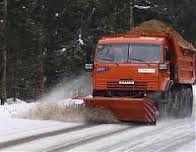 43
Сведения о достижении целевых показателей эффективности реализации муниципальной программы «Развитие строительства и архитектуры в Лебяжском районе на 2014-2019годы»
44
Сведения о достижении целевых показателей эффективности реализации
муниципальной программы  «Развитие транспортной системы Лебяжского района на 2014-2019»
45
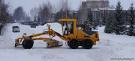 РАСХОДЫ НА ДОРОЖНОЕ ХОЗЯЙСТВО, тыс.руб.
46
Муниципальные программы общего характера
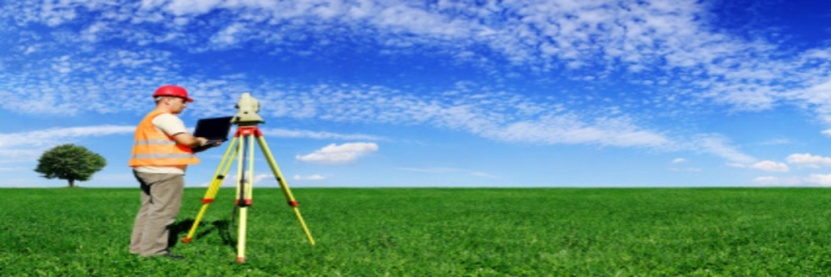 47
Сведения о достижении целевых показателях эффективности реализации муниципальной программы «Управление муниципальным имуществом муниципального образования Лебяжский муниципальный район Кировской области» на 2014 – 2019 годы
48
Сведения о достижении целевых показателях эффективности реализации муниципальной программы «Управление муниципальным имуществом муниципального образования Лебяжский муниципальный район Кировской области» на 2014 – 2019 годы
49
Муниципальные программы общего характера
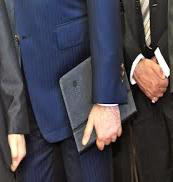 50
Сведения о достижении целевых показателей эффективности реализации муниципальной программы «Развитие муниципального управления района
 на 2014-2019 годы»
51
Сведения о достижении целевых показателей эффективности реализации муниципальной программы «Развитие муниципального управления района
 на 2014-2019 годы»
52
Муниципальные программы  общего характера
53
Сведения о достижении целевых показателях эффективности реализации
муниципальной программы «Управление муниципальными финансами и регулирование межбюджетных отношений на 2014-2017 годы»
54
Сведения о достижении целевых показателях эффективности реализации
муниципальной программы «Управление муниципальными финансами и регулирование межбюджетных отношений на 2014-2017 годы»
55
Сведения о достижении целевых показателях эффективности реализации
муниципальной программы «Управление муниципальными финансами и регулирование межбюджетных отношений на 2014-2017 годы»
56
Сведения о достижении целевых показателях эффективности реализации
муниципальной программы «Управление муниципальными финансами и регулирование межбюджетных отношений на 2014-2017 годы»
57
Меры социальной поддержки ,предоставляемые из бюджета муниципального района
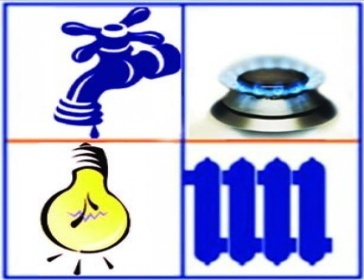 58
Расходы по выплатам отдельным категориям граждан
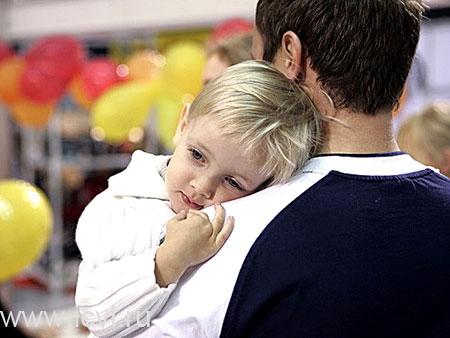 59
Предоставление  субсидий юридическим лицам, индивидуальным предпринимателям и физическим лицам – производителям товаров, работ, услуг
60
Предоставление  субсидий юридическим лицам, индивидуальным предпринимателям и физическим лицам – производителям товаров, работ, услуг
61
СТРУКТУРА МЕЖБЮДЖЕТНЫХ ТРАНСФЕРТОВ БЮДЖЕТАМ ПОСЕЛЕНИЙ, тыс.руб.
62
Дотации из бюджета муниципального района, тыс.руб.
Дотация на выравнивание бюджетной обеспеченности
Дотация на поддержку мер по обеспечению сбалансированности бюджетов
Михеевское
поселение -    2462,7 тыс.руб.
63
Субсидии бюджетам поселений, тыс.руб.
64
Субвенции бюджетам поселений, предоставленные в 2016 году, тыс.руб.
Субвенция на осуществление полномочий  по первичному  воинскому учету на территориях, где  отсутствуют военные комиссариаты -
483,1тыс.руб., в том числе:
Субвенция по созданию и деятельности в муниципальных образованиях административных комиссий по рассмотрению дел об административных правонарушениях –
 Лебяжское городское поселение - 0,3тыс.руб.
65
Иные межбюджетные трансферты бюджетам поселений, тыс.руб.
66
Муниципальный долг
В 2016  году   муниципальным   образованием Лебяжский   муниципальный       район привлечено кредитов кредитных организаций в сумме  8000,0 тыс.рублей. 
	Погашено в течение года всего 7805,2 тыс.руб., в т.ч. кредитов кредитных организаций - 7000,0 тыс.руб. ,бюджетного кредита - 805,2 тыс.руб.
67
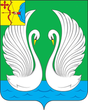 Контактная информация
«Бюджет для граждан» 
подготовлен финансовым управлением администрации 
Лебяжского района Кировской области

Информацию о бюджете Вы можете получить по адресу: 
613500 пгт. Лебяжье, ул. Комсомольская, д. 5, 
тел./факс 883344 2-01-50/2-03-74, а также на официальном сайте муниципального образования «Лебяжский район» в сети «Интернет»: www.lebyazhe43.ru
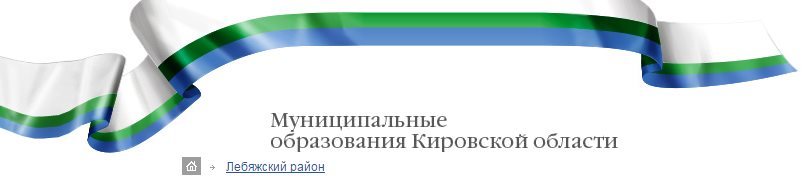 68